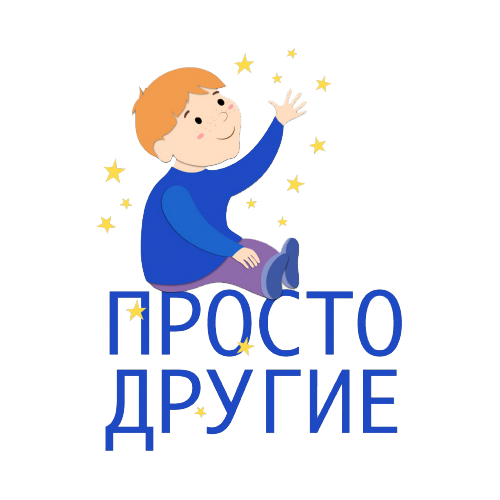 «Путешествуй без границ»
Москва – Санкт-Петербург – Сочи
МГОО помощи детям-инвалидам с РАС
 и их семьям «Просто другие»
Пилот проекта в 2023 году
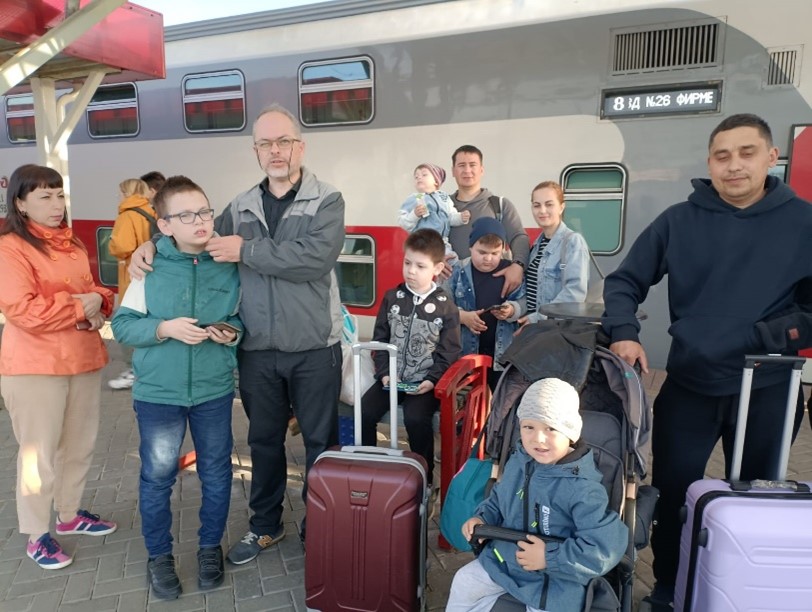 В 2023 году семьи воспитывающие детей с аутизмом отправились в свое первое путешествие в Москву. 
Они посетили экскурсию по городу, Московский океанариум, Красную площадь. Ребята учились пользоваться метро и ориентироваться в нем по указателям.
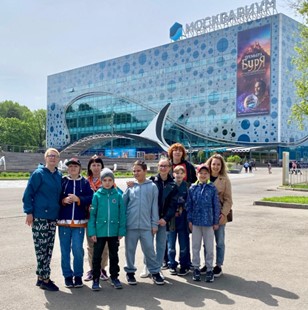 2
Санкт-Петербург в 2024 году
Пилот проекта в 2023 году получил много положительных отзывов от родителей, и показал хороший прирост новых навыков у детей с РАС. Поэтому, в 2024 году проект продолжился в Санкт-Петербурге.
3
Санкт-Петербург
Для многих ребят первый полет на самолете
У семей было много переживаний связанных с перелетом на самолете. Некоторые семьи ограничивали себя в отдыхе в других городах, так как у детей есть барьеры связанные с длительными поездками.
4
Специалисты провели работу по направлениям
Психологическая поддержка и подготовка семей, которые впервые отправляются в длительную поездку с ребенком с РАС.
Подготовка ребенка с РАС к путешествию (снижение тревожности, связанной с посещением новых мест, поездками в общественном транспорте). Подготовка ребенка к путешествию начинается задолго до выезда (предпросмотр мест для посещения, обучение правилам поведения в общественном транспорте, обучение навыкам просьбы о помощи).
Информирование сотрудников принимающих площадок об особенностях детей с РАС (информирование сотрудников отеля, кассиров в билетных кассах, экскурсионных гидов)
Сопровождение семей специалистами по прикладному анализу поведения, консультирование и поддержка родителей в затруднительных ситуациях.
5
Наши туристы
Данные туристической поездки в Санкт-Петербург в 2024 году
37%
33%
Родители детей с РАС
Дети с РАС
22%
8%
Специалисты (педагоги, тьюторы)
Сиблинги
6
Смета
7
Развитие проекта
Сочи – Калининград – Грозный
План проекта составлен до 2027 года:
в 2025 году запланировано посещение города Сочи, чтобы дети получили возможность отдохнуть на море. 
в 2026 году семьи с детьми с РАС посетят Калининград, самый дальний город нашей страны.
в 2027 году дети с родителями отправятся в Грозный, чтобы изучить культуру другого края.
8
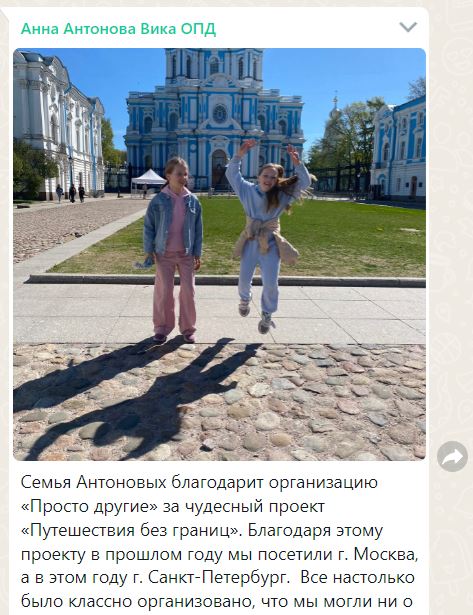 Наши яркие путешественники
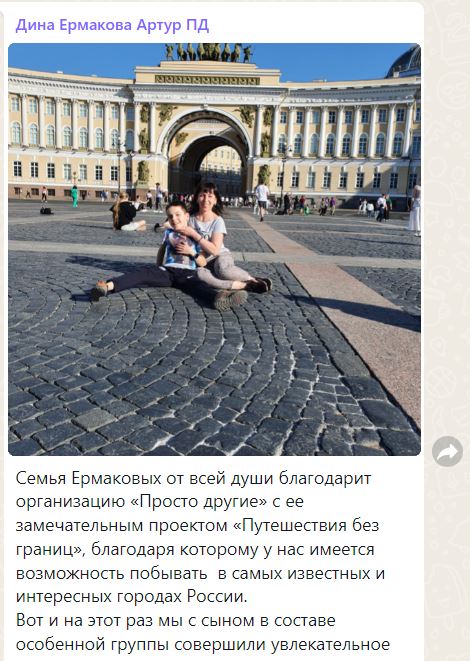 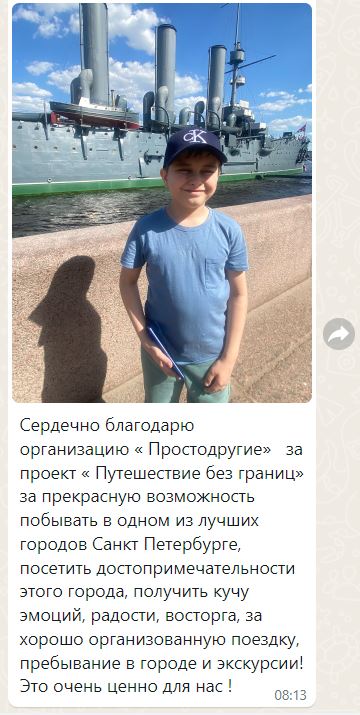 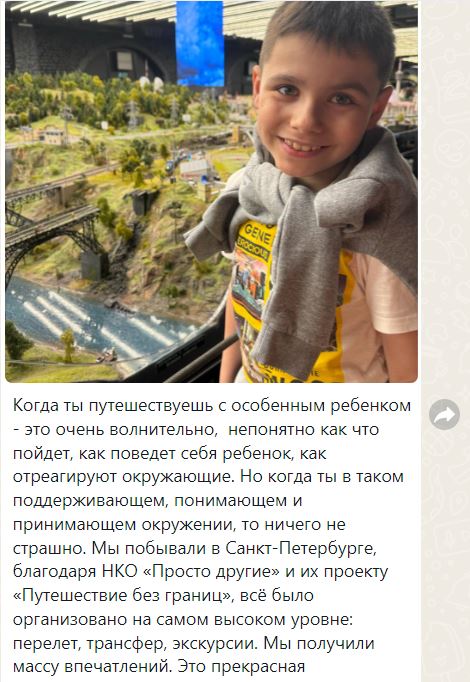 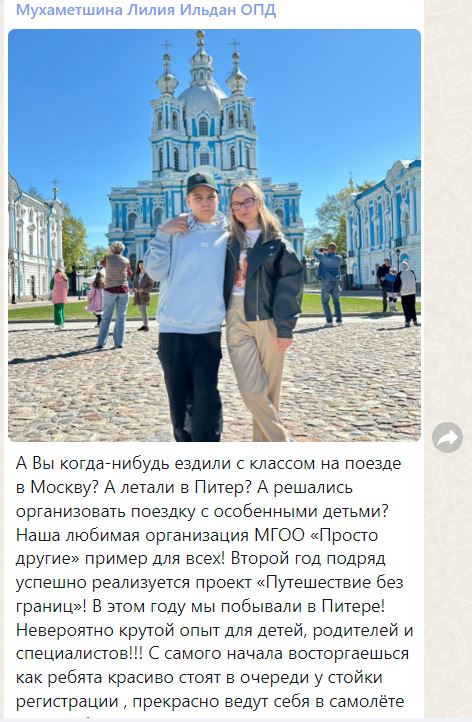 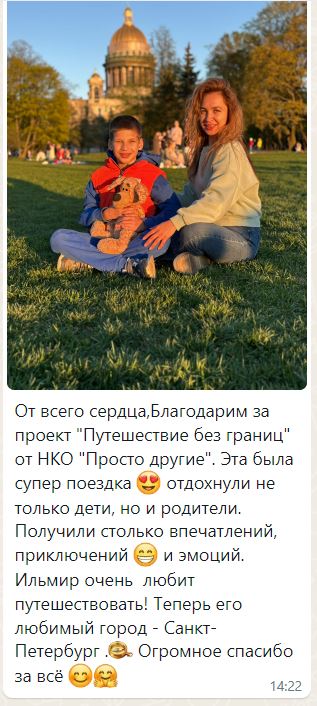 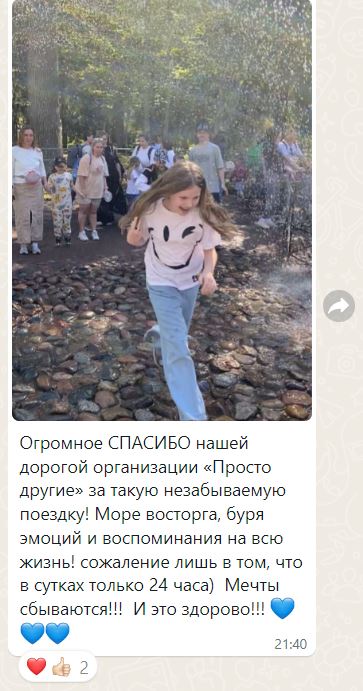